远程学习材料的设计
在线课程的建设与实施
在线学习材料的分类
Classification of Online Learning Materials
远程学习材料的教学作用
Teaching Function of Distance Learning Materials
在远程教学中，面授教学中的教师作用主要通过学习材料来替代，再通过辅导教师的助学，让学生产生教学存在感。
在线课程中学习材料的制作是学生学习成功的关键因素之一。
在线学习材料不仅是微课
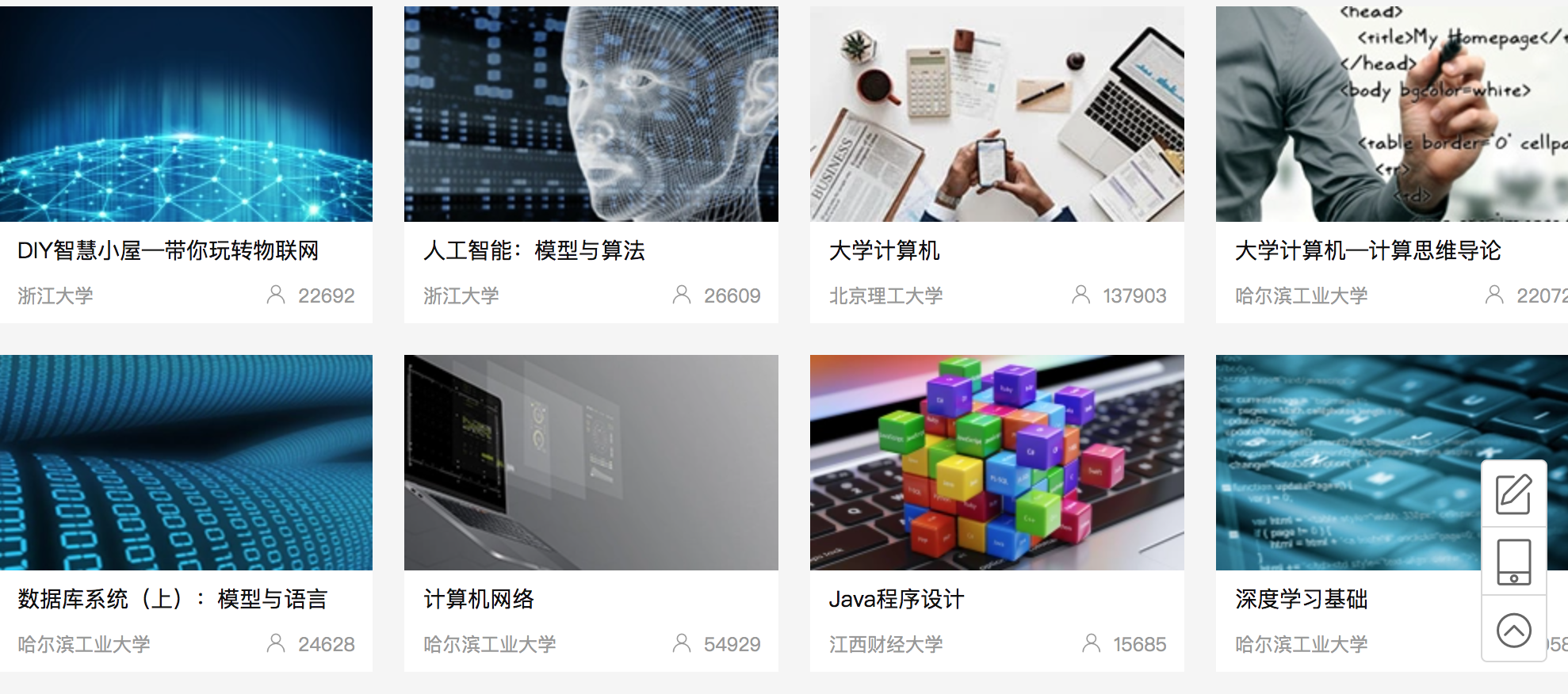 远程学习材料设计的原理
Principle of distance learning material design
远程学习材料设计的原理
Principle of distance learning material design
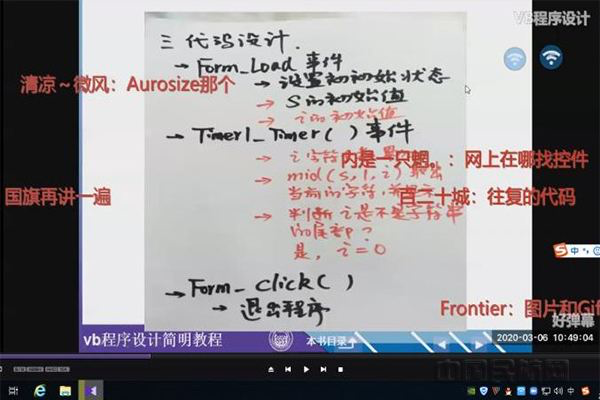 远程学习材料设计的原理
Principle of distance learning material design
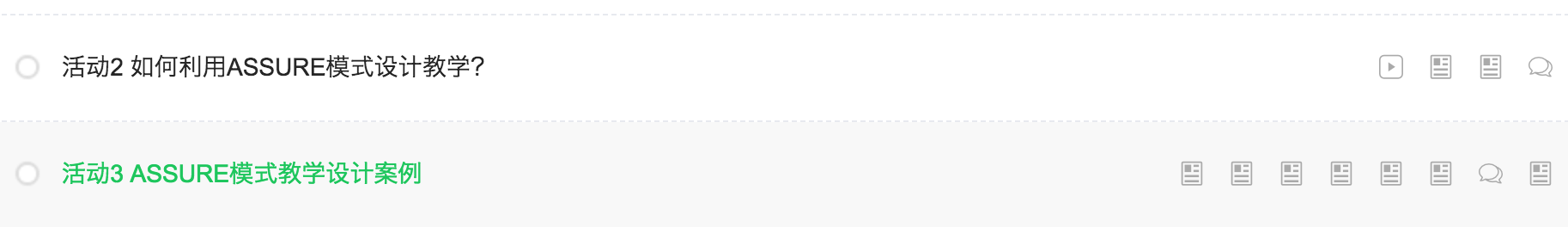 远程学习材料设计的原理
Principle of distance learning material design
远程学习材料设计的原理
Principle of distance learning material design
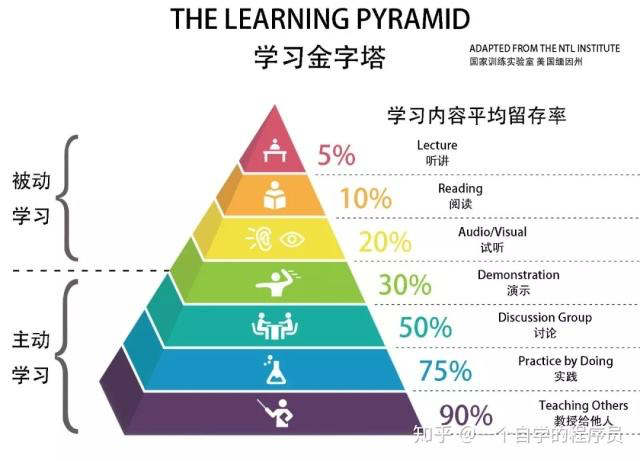 学习方法和学习保持率
在设计制作远程学习材料时，应尽可能开发多种媒体的学习材料，提高学习者的参与程度，增加学习者的学习兴趣，提高学习者的学习效果。
在线课程中视频材料的制作
在线课程的建设与实施    第七讲
01
02
视频制作的流程
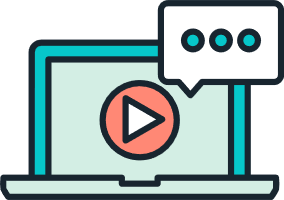 目录
  CONTENTS
视频制作的四种方式
注意事项与建议
03
01/ 视频制作的流程
教学视频制作的流程
05
02
01
03
04
收集素材
后期剪辑
视频制作
形式选择
文本素材
图片素材
视频素材
动画设计
色彩搭配
内容排版
配音讲解
录制生成
适当剪辑
添加伴奏
录播式
录屏式
动画式
混合式
选题设计
选定主题
安排逻辑
制作讲稿
02/ 视频制作的四种方式
视频制作方式
录屏式
录像式
混合式
动画式
录播环境、设备、真人出镜
02
01
用录屏软件对课件进行录制
根据实际需求，自由组合以上三种方式
借助动画场景与形象
04
03
录像式视频制作要点
02
01
03
录谁
Who
用什么录
How
在哪里录
Where
传统教室、微格教室、录播教室、办公室、校园
相机、手机、电脑
选定主讲人，规范着装、语言、形态
课程网址  https://www.icourse163.org/learn/TJSFDX-1002599017?tid=1465864479#/learn/content?type=detail&id=1245870232&cid=1271146608
录屏式视频制作要点
01
02
讲解录制
课件制作
页面要美观
内容要丰富
逻辑要清晰
讲解要流畅
语速语调要适当
动画式视频制作要点
02
01
03
选择与主题相符的模板
确定人物形象
关注动画和交互的设计
资源推荐
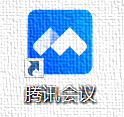 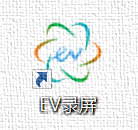 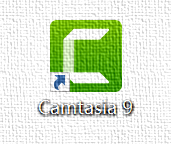 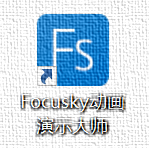 片头片尾
互动和练习
录屏
课件与人像同时录制
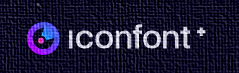 插画、图标
https://www.iconfont.cn/
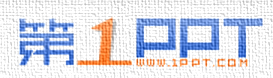 PPT模板
http://www.1ppt.com/
03/注意事项与建议
注意事项与建议
01
03
反复观看成品
背景音乐要低于配音
合理添加字幕
写讲稿并修改与完善
最后一定要反复观看成品，对细节进行修改、调整，甚至是重新录制（语言错误、声画不同步）
复制你需要更换得内容粘贴入文本框进行更换
时间要短，内容要精，所以讲稿是重中之重
在
02
04
活动：制作教学视频
请从你的在线课程设计方案中选择某一知识点，制作一个教学视频
感谢聆听